Theory of Mind
Presenter: Mai Hinton
Mentors: Lindsey Powell & Kate Hobbs
February 2011
Today’s Presentation
What is theory of mind?

Theory of mind studies with preschool-age children
False Belief Task

Theory of mind studies with younger children
Looking Time
Helping

Discussion
What is theory of mind?
Understanding others’ mental states, such as thoughts, feelings and beliefs, and using them to predict and explain their behavior
Do children possess a ToM?
Preschool studies (3- and 4-year-olds)

Elicited response
False Belief Task (Wimmer & Perner, 1983)
Sally-Anne Task
Sally plays with her dollie and then places her into the crib, under the covers.

Sally then leaves the room.

While Sally is gone, naughty Anne hides the dollie in the toy box.

Sally returns.
“Where will she look for her dollie?”
Discussion of Sally-Anne Task
Consistent and significant results over many studies
4-year-olds answer correctly; 3-year-olds do not
Do you think this is good evidence of ToM?
	Why do 3-year-olds fail this task?
	Are 3-year-olds capable of a ToM?
What could be done differently?
Spontaneous-response tasks
Violation of Expectations
Measure looking time

Onishi & Baillargeon, 2005
Understanding False Beliefs
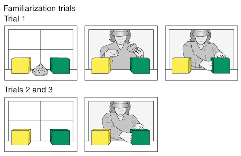 Familiarization trials

Trial 1: Agent plays with toy, hides it in the green box and then leaves hand in green box for several seconds and curtain drops

Trial 2 & 3: Curtain opens, agent reaches hand into green box (where the toy is) and stays there until curtain drops
(Onishi & Baillargeon, 2005)
True Belief
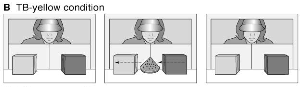 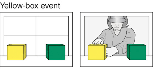 Expected  
Agent watches while the toy moves from the green to yellow box

TB-yellow
False Belief
Same as TB-yellow but then toy shifts to the green box when the agent is not watching

FB-yellow
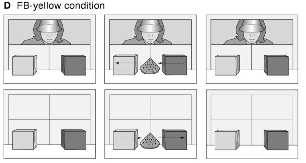 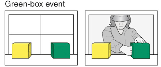  Unexpected
ToM in 18-month-olds?
Current Research
Baillargeon reading


In This Lab
Helping Task
Looking Time Task
Helping Task
(Buttelmann, 2009)

Active behavioral measure
Looking Time Task in Our Lab
Onishi & Baillargeon design
Looking Time Results
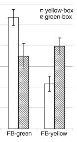 ☐ Yellow Box
Green Box
Our Data
Onishi & Baillargeon, 2005
Helping Task Results
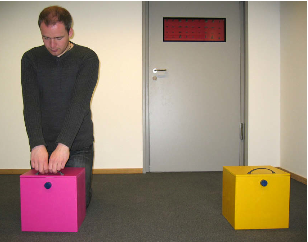 Note: There were also 9 children who did not help.
Looking at Both Looking Time and Helping Tasks
Discussion
Recap
Theory of mind
Studies


Thoughts?